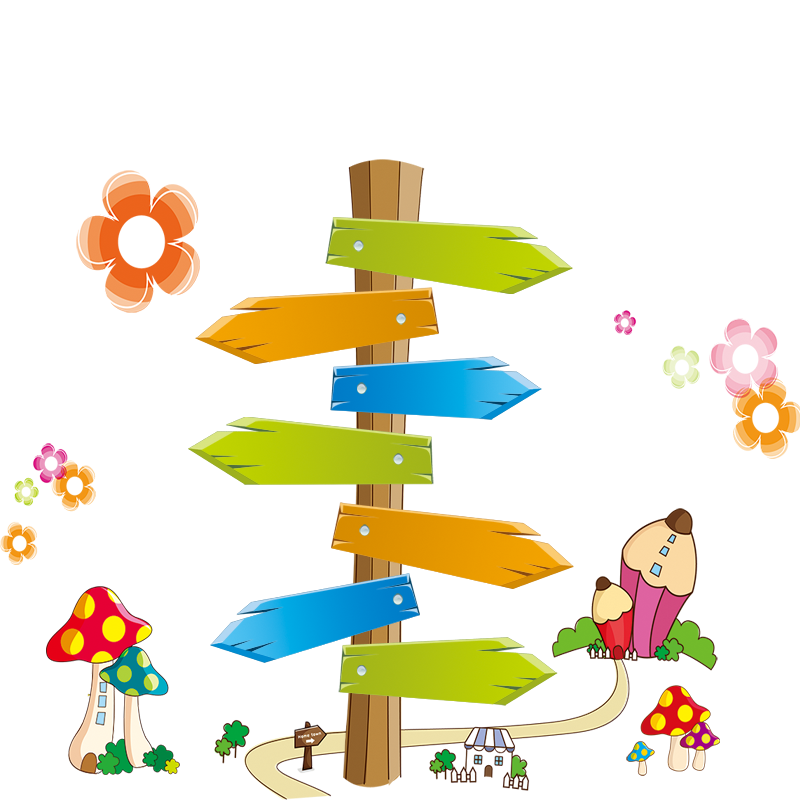 Bài 3: phòng tránh ngộ độc khi ở nhà
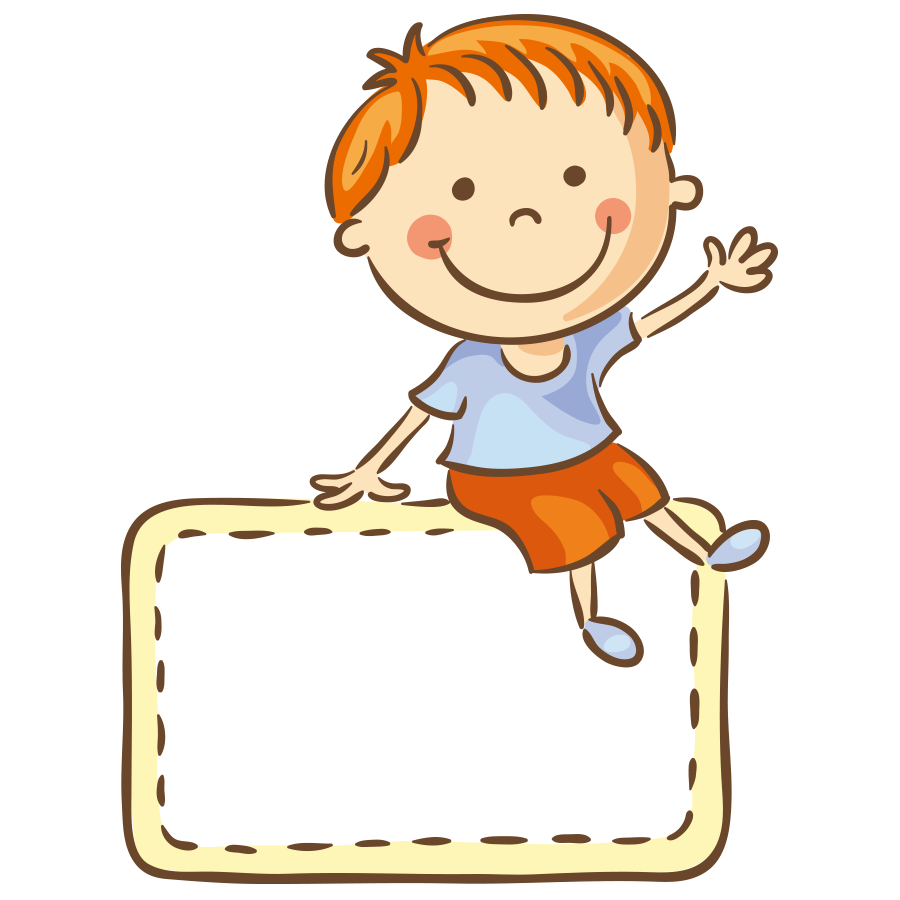 Tiết 1
Khởi động
- Bạn trong hình bị làm sao ?
 
- Em hoặc người nhà đã bao giờ bị như vậy chưa ?
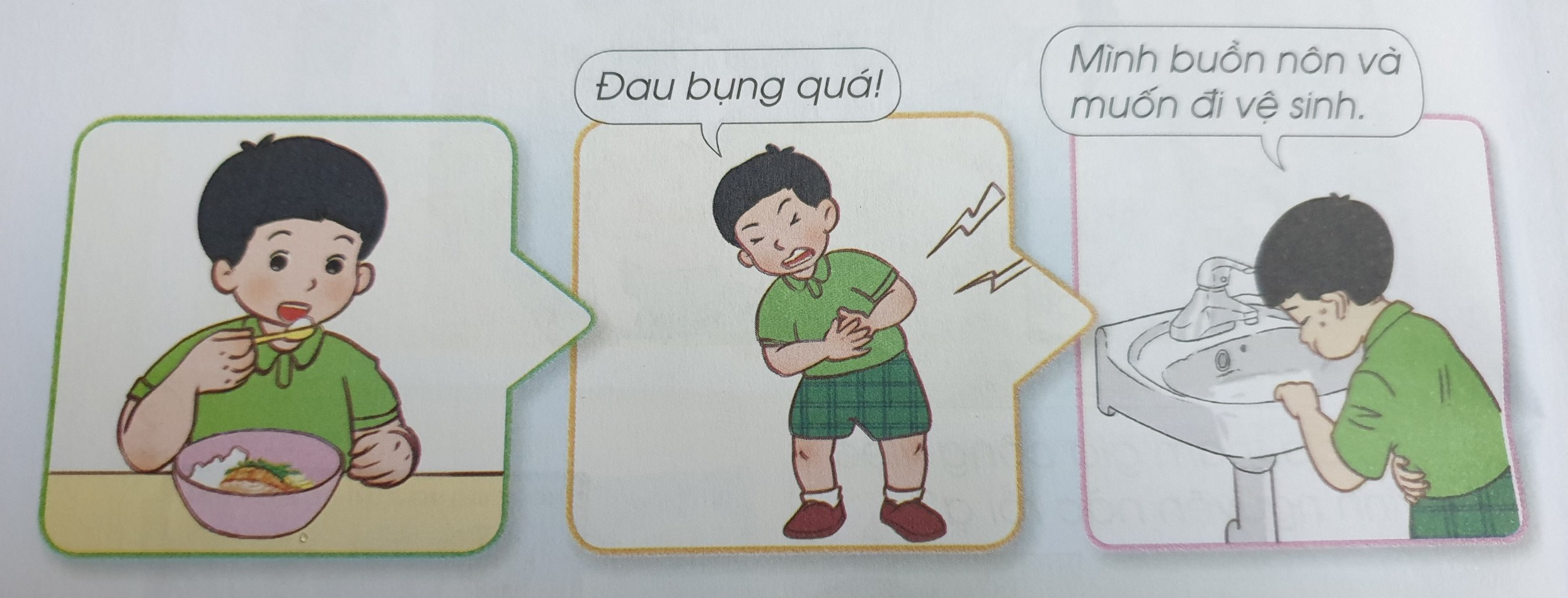 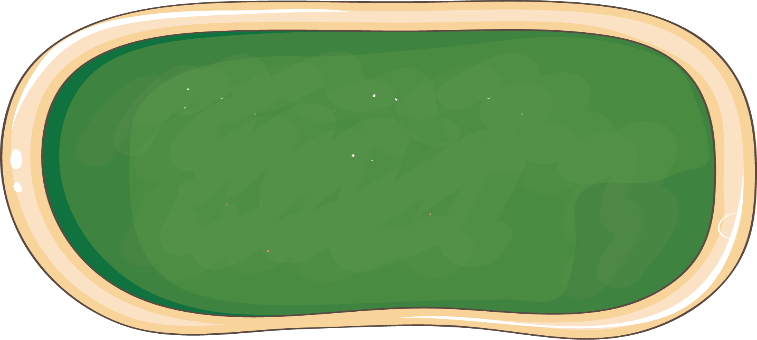 Hoạt động 1:
Thảo luận nhóm đôi
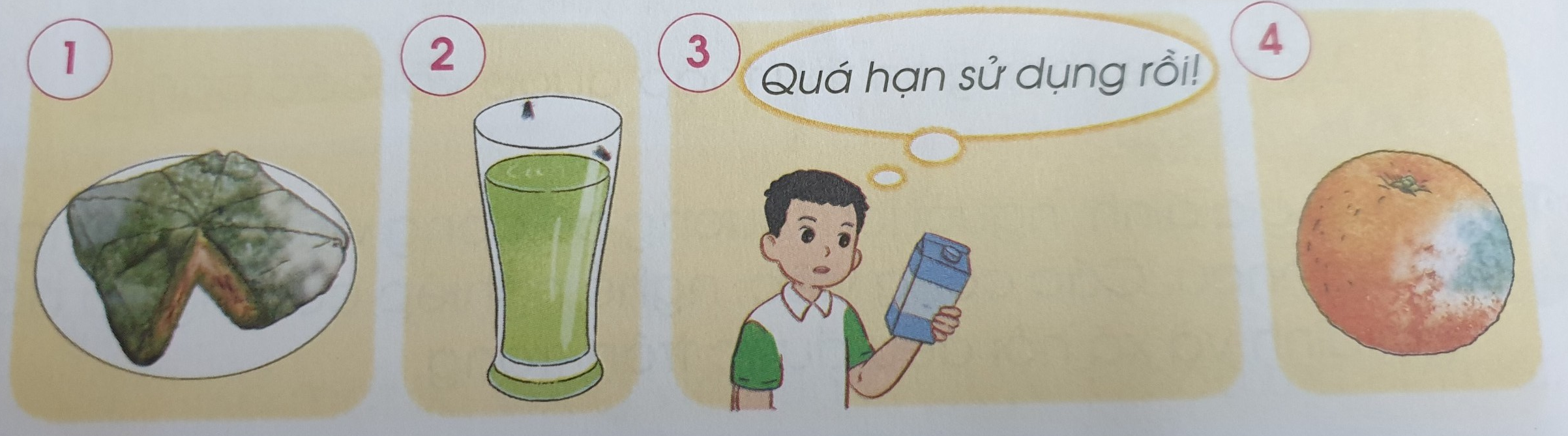 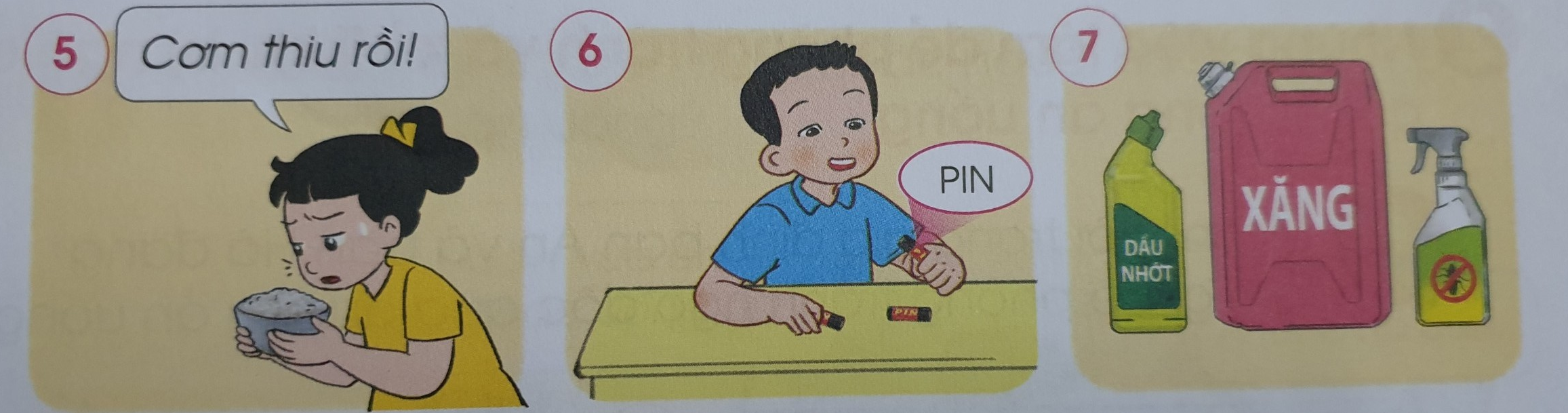 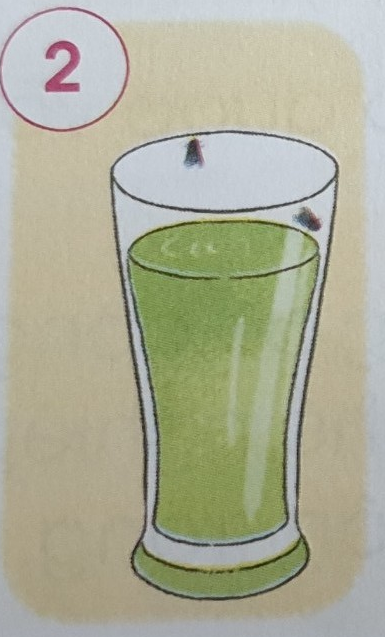 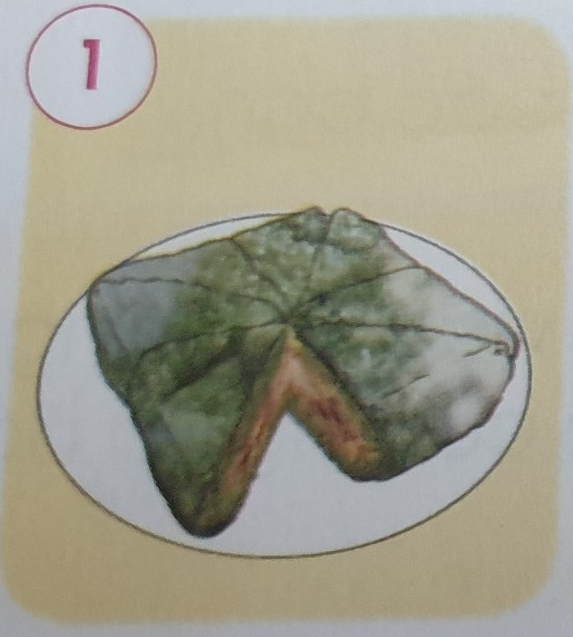 Hình 1: Bánh bị mốc
Hình 2: cốc nước bị ruồi đậu
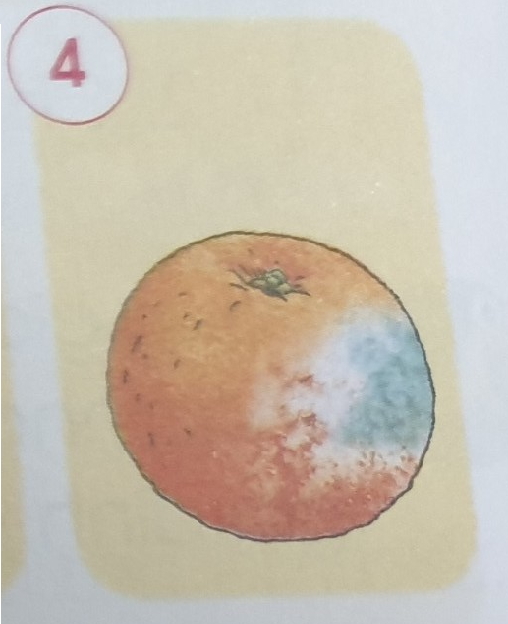 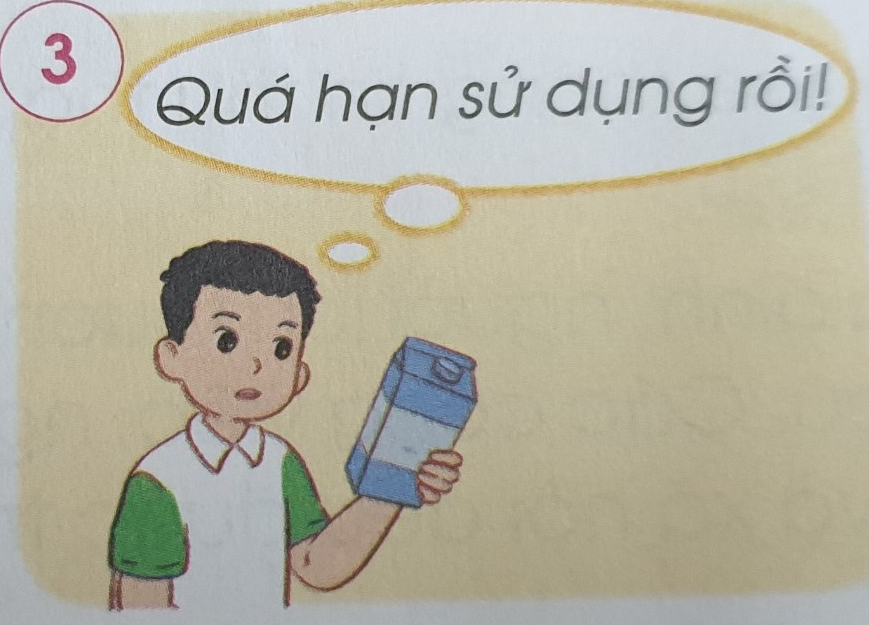 Hình 4: quả cam bị thối
Hình 3: hộp sữa bị quá hạn sử dụng
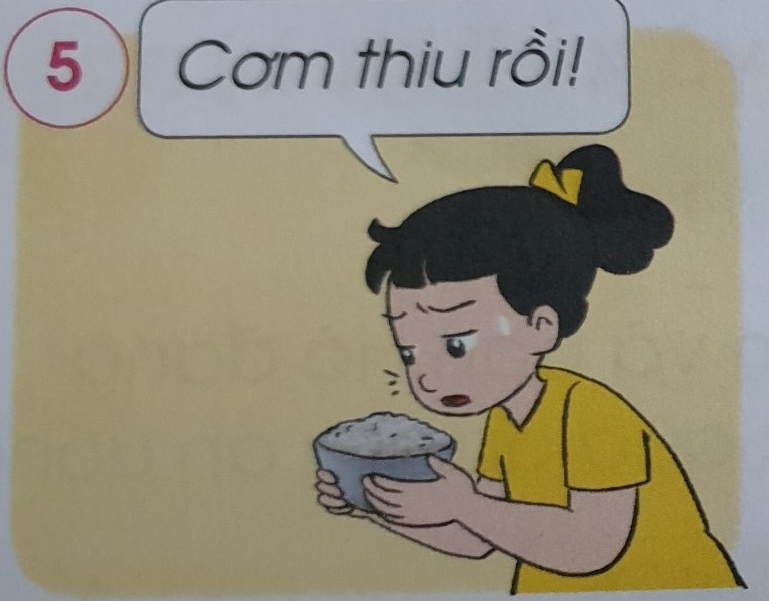 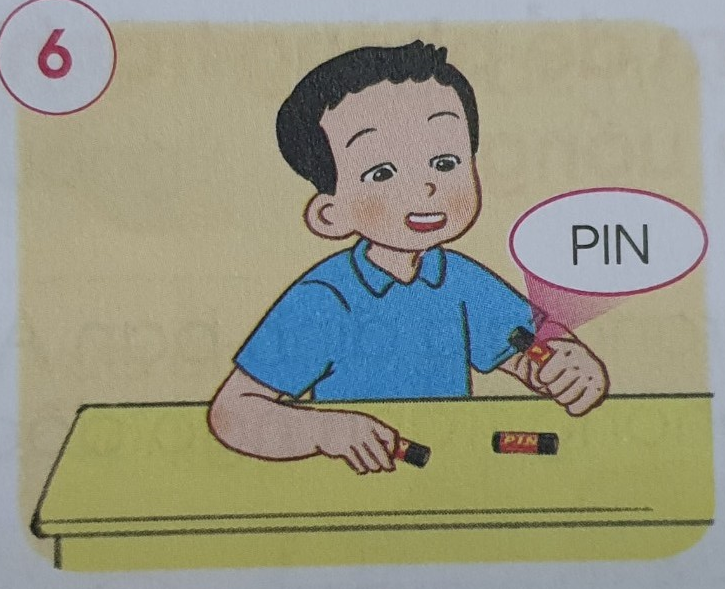 Hình 5: cơm  bị thiu
Hình 6: cục pin
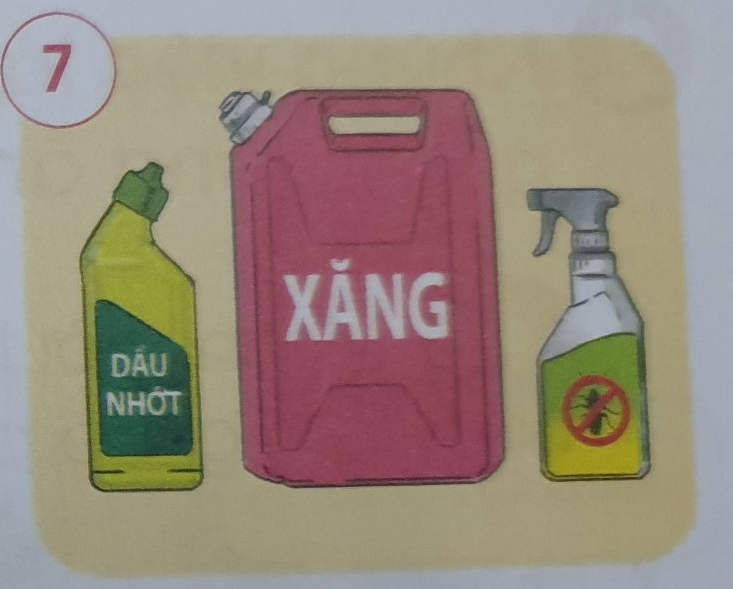 Hình 7: chai đựng dầu nhớt, xăng, bình xịt côn trùng
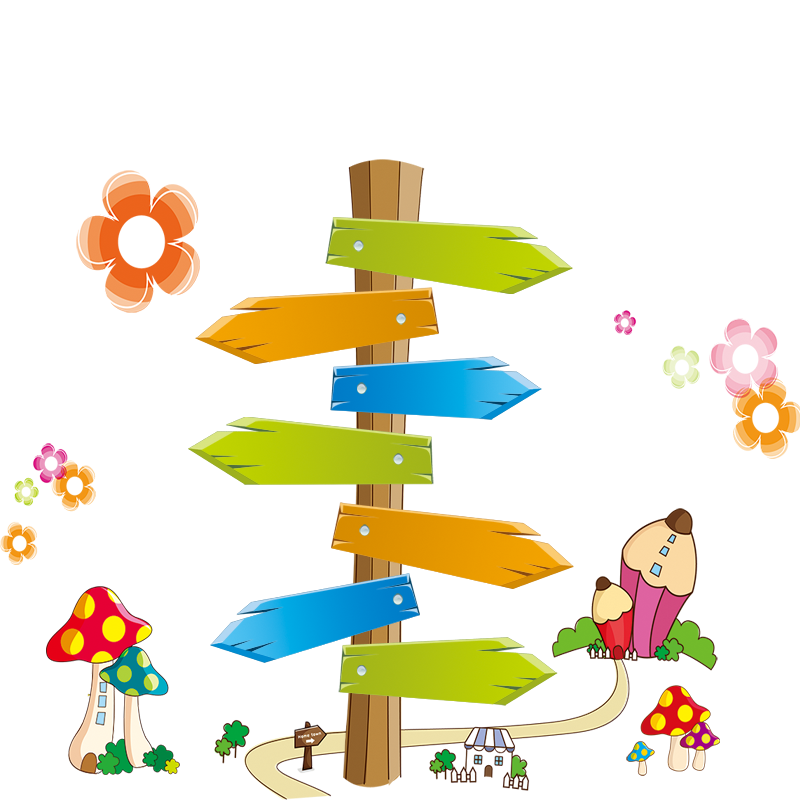 Chúc các con học giỏi, chăm ngoan.